Польский ямб
Доклад Валерии Сидненко и Антона Сысоева
Определение термина
ЯМБ
Античный ямб:
U —
U —́
Польский ямб:
 — —́
na koń
za dom
u stop
do rąk
na śmierc
i ty
a piec
lecz grab
gdy spał
o tam
pan Jan 
plan miast
złam kark
daj głaz
grał pieśń
Предлог, междометие, местоимение, союз, наречие (или любая другая часть речи, менее важная по смыслу)  +Односложное, по содержание более важное слово
Формула ямбической стопы в польском языке
Цезура в польском ямбе
Самый распространенный вариант
Редкий вариант
Aż   spa|dną   jas|ne   śnie|gi!...
Aż   bły|sną   pier|wsze   gwiaz|dy


(“Z oddali” Konopnicka)
I żądz|, i pych|, i klęsk|, i trwóg




(”Mojej żonie” L. Rydel)
Адам Аснык (1838—1897)
Мария Конопницкая (1842-1910)
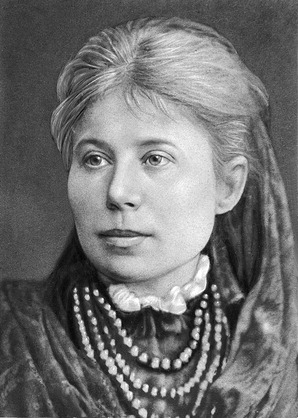 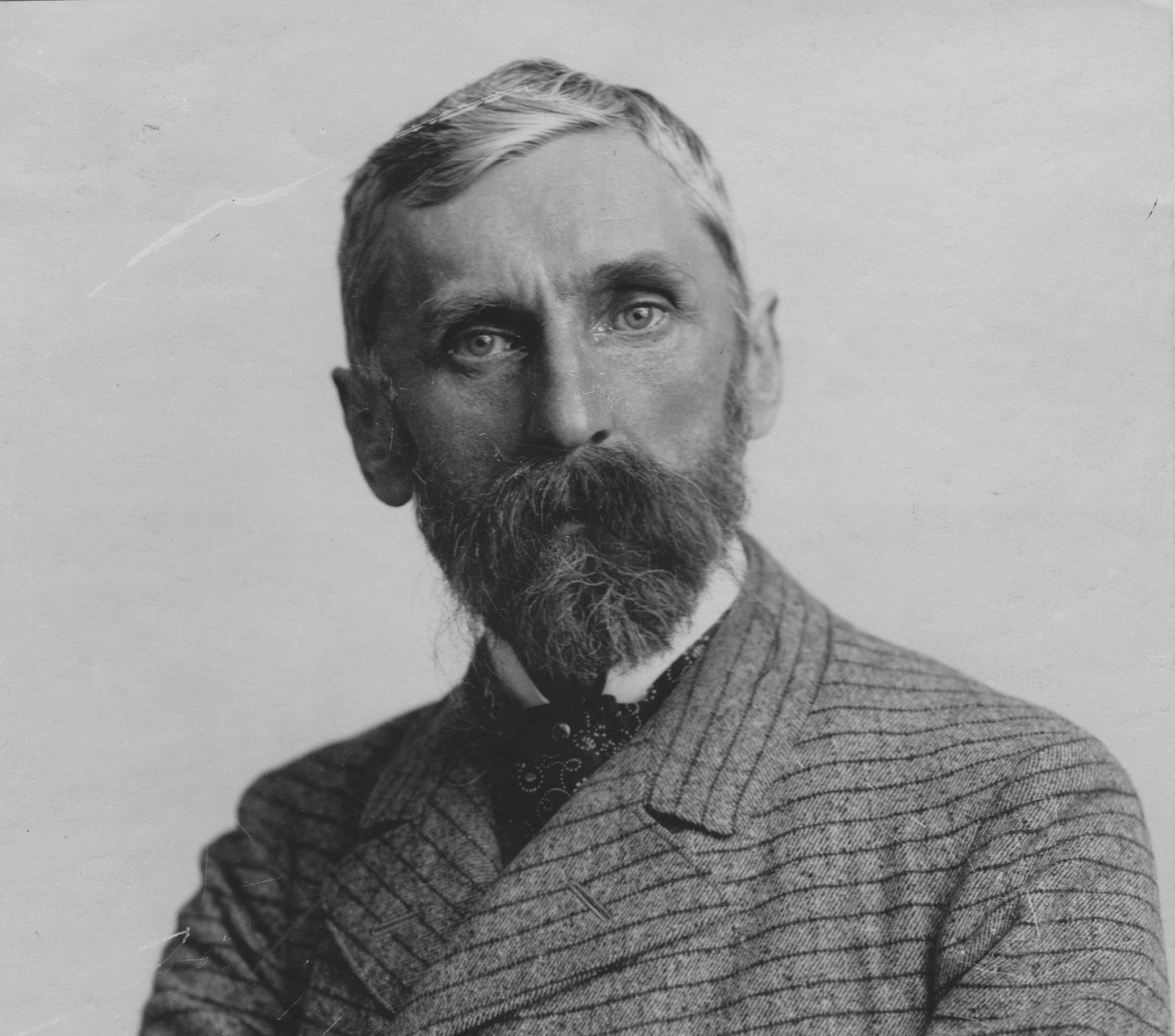 Четырехстопный ямб
Ta łza, co z oczu twoich spływa,Jak ogień pali moją duszę;I wciąż mnie dręczy myśl straszliwa,Że cię w nieszczęściu rzucić muszę
...

(”Ta łza” Asnyk, 1898)
Двух/трехстопный ямб
Choć pól i łąk
Odmładzasz krąg, 
Roznosząc woń miłosną, 
Nie wrócisz mi
Młodości dni, 
O czarodziejko, wiosno! 
...

(” Choć pól i łąk” Asnyk, 1924)
Четырехстопный ямб
Na szczytach Tatr, na szczytach Tatr, Na sinej ich krawędzi Króluje w mgłach świszczący wiatr I ciemne chmury pędzi.
...

(” Ulewa” Asnyk, 1879)
Четырехстопный ямб
Daremne żale, próżny trud,
Bezsilne złorzeczenia!
Przeżytych kształtów żaden cud
Nie wróci do istnienia.
...

(”Daremne żale” Asnyk, 1877)
Ямб во второй половине строки
Ko­chasz ty dom, ten sta­ry dach, Co pra­wi baśń  o daw­nych dniach, Omsza­łych wrót  ro­dzin­ny próg, Co wita cię  z cier­nio­wych dróg?

...

(”Pieśń o domu” Maria Konopnicka, 1915)
Четырехстопный ямб
Więc wszystkim wiarom, wszystkim snomZaprzeczył głośno, śmiało,I zerwał z życia przędzę tę,Pod którą serce drżało.

…
(«Angelus” Maria Konopnicka, 1903)
Ямб во второй 
половине строки
Czekajcie mnie, czekajcie mnie,Aż spadną jasne śniegi!...Może ja wrócę w mroźnej mgleNa własne, ciche brzegi...
…
(«Z oddali” Maria Konopnicka, 1915)
Трехстопный ямб
W śmiertelny idę bój,W śmiertelny trud i znój,W śmiertelny proch i pył,W bój, który wiecznie był


…
(«MŁODY ŻOŁNIERZU” Maria Konopnicka, 1915)
Трехстопный ямб
Zaszumiał las, zaszumiał las, Od płaczu mojej pieśni...Po szczytach drzew ruszył się śpiew, Ptaszkowie łkają leśni...(«Zaszumiał las” Maria Konopnicka, 1915)